Intelligent Systems (AI-2)

Computer Science cpsc422, Lecture 30

Nov,  23,  2015
Slide source: from Pedro Domingos UW
CPSC 322, Lecture 30
Slide 1
[Speaker Notes: Lecture 30]
422 big picture: Where are we?
StarAI (statistical relational AI)
Hybrid: Det +Sto
Prob CFG
Prob  Relational Models
Markov Logics
Deterministic
Stochastic
Belief Nets
Logics
Approx. : Gibbs
First Order Logics
Markov Chains and HMMs
Forward, Viterbi….
Approx. : Particle Filtering
Ontologies
Query
Full Resolution
SAT
Undirected Graphical Models
	Markov Networks
  Conditional Random Fields
Markov Decision Processes  and  
Partially Observable MDP
Planning
Value Iteration
Approx. Inference
Representation
Reinforcement Learning
Applications of AI
Reasoning
Technique
CPSC 322, Lecture 34
Slide 2
[Speaker Notes: First Order Logics  (will build a little  on Prolog and 312)
Temporal reasoning from NLP 503 lectures
Reinforcement Learning (not done in 340, at least in the latest offering)
Markov decision process
Set of states S, set of actions A
Transition probabilities to next states P(s’| s, a′)
Reward functions R(s, s’, a)
RL is based on MDPs, but
Transition model is not known
Reward model is not known
While for MDPs we can compute an optimal policy
RL learns an optimal policy]
Lecture Overview
Statistical Relational Models (for us aka Hybrid)
Recap Markov Networks and log-linear models
Markov Logic
CPSC 322, Lecture 30
3
Statistical Relational Models
Goals:
Combine (subsets of) logic and probability into a single language (R&R system)
Develop efficient inference algorithms
Develop efficient learning algorithms
Apply to real-world problems
L. Getoor & B. Taskar (eds.), Introduction to Statistical
Relational Learning, MIT Press, 2007.
CPSC 322, Lecture 30
4
Plethora of Approaches
Knowledge-based model construction[Wellman et al., 1992]
Stochastic logic programs [Muggleton, 1996]
Probabilistic relational models[Friedman et al., 1999]
Relational Markov networks [Taskar et al., 2002]
Bayesian logic [Milch et al., 2005]
Markov logic [Richardson & Domingos, 2006]
And many others….!
CPSC 322, Lecture 30
5
Prob. Rel. Models vs. Markov Logic
CPSC 322, Lecture 30
6
Lecture Overview
Statistical Relational Models (for us aka Hybrid)
Recap Markov Networks and log-linear models
Markov Logic
Markov Logic Network (MLN)
CPSC 322, Lecture 30
7
Parameterization of Markov Networks
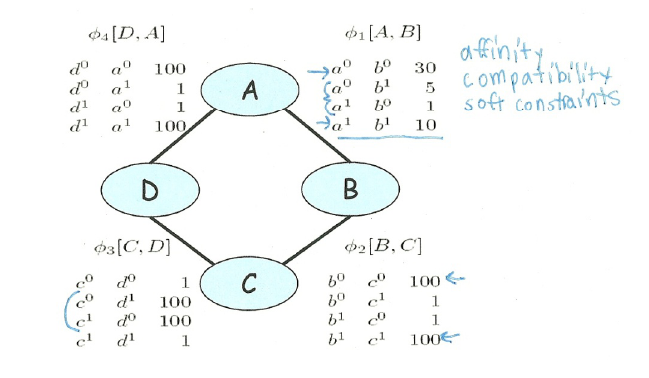 X
X
Factors define the local interactions (like CPTs in Bnets)
What about the global model? What do you do with Bnets?
CPSC 322, Lecture 30
Slide 8
[Speaker Notes: Not conditional probabilities – capture the affinities between related variables
Also called clique potentials or just potentials
D and A  and BC tend to agree. DC tend to disagree
Table values are typically nonnegative
Table values have no other restrictions
Not necessarily probabilities
Not necessarily < 1]
How do we combine local models?
As in BNets by multiplying them!
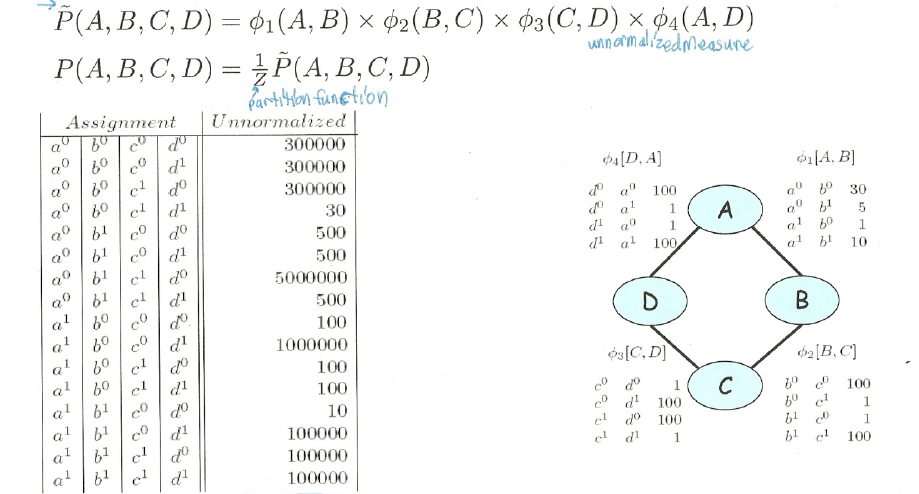 CPSC 322, Lecture 30
Slide 9
[Speaker Notes: This is the joint distribution from which I can compute any]
Multiplying Factors (same seen in 322 for VarElim)
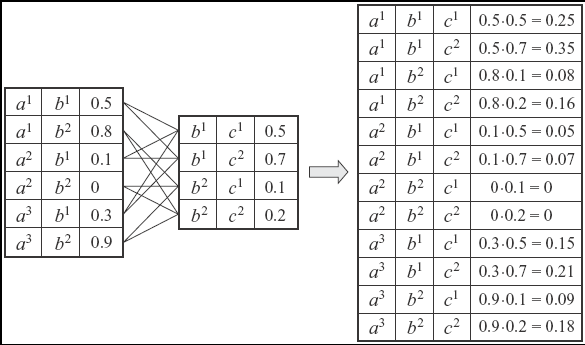 CPSC 322, Lecture 30
Slide 10
[Speaker Notes: Deliberately chosen factors that do not correspond to prob or to conditional prob. To emphasize the generality of this operation
You have seen this in VarElimination]
Markov Networks
Undirected graphical models
Smoking
Cancer
Asthma
Cough
Factors/Potential-functions defined over cliques
CPSC 322, Lecture 30
11
Markov Networks :log-linear model
Smoking
Cancer
Log-linear model:
Asthma
Cough
12
Weight of Feature i
Feature i
CPSC 322, Lecture 30
[Speaker Notes: Markov networks are often conveniently represented as log-linear models, with each clique potential replaced by an exponentiated
weighted sum of features of the state]
Lecture Overview
Statistical Relational Models (for us aka Hybrid)
Recap Markov Networks
Markov Logic
CPSC 322, Lecture 30
13
Markov Logic: Intuition(1)
A logical KB is a set of hard constraintson the set of possible worlds
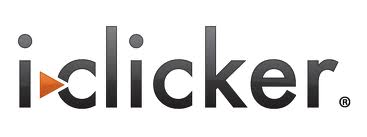 CPSC 322, Lecture 30
14
[Speaker Notes: Possible / Impossible / Cannot Tell]
Markov Logic: Intuition(1)
A logical KB is a set of hard constraintson the set of possible worlds




Let’s make them soft constraints:When a world violates a formula,the world becomes less probable, not impossible
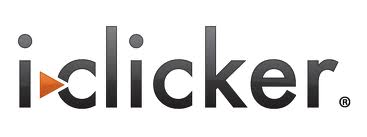 15
CPSC 322, Lecture 30
[Speaker Notes: Possible / Impossible / Cannot Tell]
Markov Logic: Intuition (2)
The more formulas in the KB a possible world satisfies the more it should be likely
Give each formula a weight
By design, if a possible world satisfies a formula its log probability should go up proportionally to the formula weight.
CPSC 322, Lecture 30
16
[Speaker Notes: The fewer formulas a world violates the more probable it is
The higher the weight the greater is the difference in log prob between a world that satisfies the formula and one
That does not, other things being equal]
Markov Logic: Definition
A Markov Logic Network (MLN) is 
a set of pairs (F, w) where
F is a formula in first-order logic
w is a real number
Together with a set C of constants,
It defines a Markov network with
One binary node for each grounding of each predicate in the MLN
One feature/factor for each grounding of each formula F in the MLN, with the corresponding weight w
Grounding: substituting vars with constants
CPSC 322, Lecture 30
17
[Speaker Notes: Without loss of generality we can assume that all weights are non-negative (a formula with a negative weight w can be replaced with its negation (the negation of that formula) with weight –w)]
(not required)consider Existential and functions
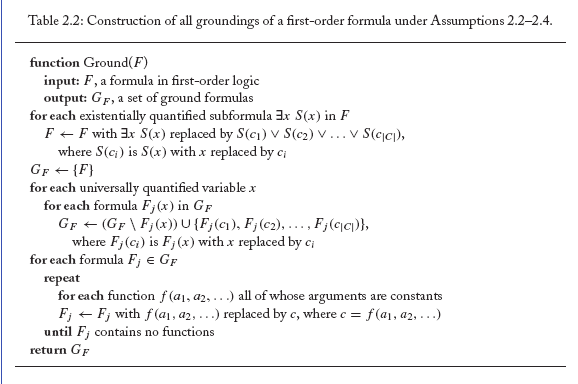 CPSC 322, Lecture 30
18
Example: Friends & Smokers
CPSC 322, Lecture 30
19
Example: Friends & Smokers
CPSC 322, Lecture 30
20
Example: Friends & Smokers
CPSC 322, Lecture 30
21
Example: Friends & Smokers
Two constants: Anna (A) and Bob (B)
CPSC 322, Lecture 30
22
MLN nodes
Two constants: Anna (A) and Bob (B)
One binary node for each grounding of each predicate in the MLN
Grounding: substituting vars with constants
Smokes(A)
Smokes(B)
Cancer(A)
Cancer(B)
Any nodes missing?
CPSC 322, Lecture 30
23
[Speaker Notes: Anyone missing?]
MLN nodes (complete)
Two constants: Anna (A) and Bob (B)
One binary node for each grounding of each predicate in the MLN
Friends(A,B)
Friends(A,A)
Smokes(A)
Smokes(B)
Friends(B,B)
Cancer(A)
Cancer(B)
Friends(B,A)
CPSC 322, Lecture 30
24
MLN features
Two constants: Anna (A) and Bob (B)
Edge between two nodes iff the corresponding ground predicates appear together in at least one grounding of one formula
Grounding: substituting vars with constants
Friends(A,B)
Friends(A,A)
Smokes(A)
Smokes(B)
Friends(B,B)
Cancer(A)
Cancer(B)
Friends(B,A)
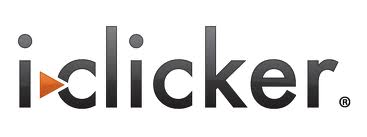 Which edge should not be there?
25
CPSC 322, Lecture 30
[Speaker Notes: there is an edge between two nodes of ML,C iff the corresponding ground predicates appear together in at least one grounding
of one formula in L.]
MLN features
Two constants: Anna (A) and Bob (B)
Edge between two nodes iff the corresponding ground predicates appear together in at least one grounding of one formula
Friends(A,B)
Friends(A,A)
Smokes(A)
Smokes(B)
Friends(B,B)
Cancer(A)
Cancer(B)
Friends(B,A)
CPSC 322, Lecture 32
26
[Speaker Notes: there is an edge between two nodes of ML,C iff the corresponding ground predicates appear together in at least one grounding
of one formula in L.]
MLN features
Two constants: Anna (A) and Bob (B)
Friends(A,B)
Friends(A,A)
Smokes(A)
Smokes(B)
Friends(B,B)
Cancer(A)
Cancer(B)
Friends(B,A)
One feature/factor for each grounding of each formula F in the MLN
CPSC 322, Lecture 30
27
MLN: parameters
For each formula i we have a factor
CPSC 322, Lecture 30
28
MLN: prob. of possible world
Two constants: Anna (A) and Bob (B)
Friends(A,B)
Friends(A,A)
Smokes(A)
Smokes(B)
Friends(B,B)
Cancer(A)
Cancer(B)
Friends(B,A)
29
CPSC 322, Lecture 30
MLN: prob. of possible world
Two constants: Anna (A) and Bob (B)
Friends(A,B)
Friends(A,A)
Smokes(A)
Smokes(B)
Friends(B,B)
Cancer(A)
Cancer(B)
Friends(B,A)
30
CPSC 322, Lecture 30
MLN: prob. Of possible world
Probability of a world pw:
Friends(A,B)
Weight of formula i
No. of true groundings of formula i in pw
Friends(A,A)
Smokes(A)
Smokes(B)
Friends(B,B)
Cancer(A)
Cancer(B)
Friends(B,A)
CPSC 322, Lecture 30
31
[Speaker Notes: Typed variables and constants greatly reduce size of ground Markov net (only people can be friends, not houses)
Can deal effectively with: Functions, existential quantifiers, etc. AND Infinite and continuous domains
MLN is template for ground Markov nets]
Learning Goals for today’s class
You can:
Describe the intuitions behind the design of a Markov Logic
Define and Build a Markov Logic Network
Justify and apply the formula for computing the probability of a possible world
CPSC 322, Lecture 30
32
Next class on Wed
Markov Logic
-relation to FOL
- Inference (MAP and Cond. Prob)
Assignment-4 posted, due on Dec 2
CPSC 322, Lecture 30
33
Relation to First-Order Logic
Example pag 17

Infinite weights    First-order logic

Satisfiable KB, positive weights  Satisfying assignments = Modes of distribution
Markov logic allows contradictions between formulas
CPSC 322, Lecture 30
34
Relation to Statistical Models
Special cases:
Markov networks
Markov random fields
Bayesian networks
Log-linear models
Exponential models
Max. entropy models
Gibbs distributions
Boltzmann machines
Logistic regression
Hidden Markov models
Conditional random fields
Obtained by making all predicates zero-arity

Markov logic allows objects to be interdependent (non-i.i.d.)
CPSC 322, Lecture 30
35
MAP Inference
Problem: Find most likely state of world given evidence
Query
Evidence
CPSC 322, Lecture 30
36
MAP Inference
Problem: Find most likely state of world given evidence
CPSC 322, Lecture 30
37
MAP Inference
Problem: Find most likely state of world given evidence
CPSC 322, Lecture 30
38
MAP Inference
Problem: Find most likely state of world given evidence


This is just the weighted MaxSAT problem
Use weighted SAT solver(e.g., MaxWalkSAT [Kautz et al., 1997]
CPSC 322, Lecture 30
39
The MaxWalkSAT Algorithm
for i ← 1 to max-tries do
    solution = random truth assignment
    for j ← 1 to max-flips do
        if ∑ weights(sat. clauses) > threshold then
            return solution
        c ← random unsatisfied clause
        with probability p
            flip a random variable in c
        else
            flip variable in c that maximizes
                ∑ weights(sat. clauses)                
return failure, best solution found
CPSC 322, Lecture 30
40
Computing Probabilities
P(Formula|MLN,C) = ?
Brute force: Sum probs. of worlds where formula holds
MCMC: Sample worlds, check formula holds
P(Formula1|Formula2,MLN,C) = ?
Discard worlds where Formula 2 does not hold
In practice: More efficient alternatives
CPSC 322, Lecture 30
41
Directed Models     vs.
Undirected Models
Parent
Friend 1
Child
Friend 2
P(Child|Parent)
φ(Friend1,Friend2)
CPSC 322, Lecture 30
42
Undirected Probabilistic Logic Models
Upgrade undirected propositional models to relational setting

 Markov Nets  Markov Logic Networks
 Markov Random Fields  Relational Markov Nets
 Conditional Random Fields  Relational CRFs
CPSC 322, Lecture 30
43
Markov Logic Networks (Richardson & Domingos)
Soften logical clauses
A first-order clause is a hard constraint on the world

Soften the constraints so that when a constraint is violated, the world is less probably, not impossible


Higher weight    Stronger constraint
Weight of         first-order logic 

Probability( World S ) = ( 1 / Z )   exp {  weight i x numberTimesTrue(f i, S)  }
CPSC 322, Lecture 30
44
Example: Friends & Smokers
Two constants: Anna (A) and Bob (B)
Friends(A,B)
Friends(A,A)
Smokes(A)
Smokes(B)
Friends(B,B)
Cancer(A)
Cancer(B)
Friends(B,A)
CPSC 322, Lecture 30
45
Alphabetic Soup => Endless Possibilities
Probabilistic Relational Models (PRM)
Bayesian Logic Programs (BLP)
PRISM
Stochastic Logic Programs (SLP)
Independent Choice Logic (ICL)
Markov Logic Networks (MLN)
Relational Markov Nets (RMN)
CLP-BN
Relational Bayes Nets (RBN)
Probabilistic Logic Progam (PLP)
ProbLog
….
Web data (web)
Biological data (bio)
 Social Network Analysis (soc)
Bibliographic data (cite)
Epidimiological data (epi)
Communication data (comm)
Customer networks (cust)
Collaborative filtering problems (cf)
Trust networks (trust)
…
Fall 2003– Dietterich @ OSU, Spring 2004 –Page @ UW,  Spring 2007-Neville @ Purdue, Fall 2008 – Pedro @ CMU
CPSC 322, Lecture 30
46
Recent Advances in SRL Inference
Preprocessing for Inference
 FROG – Shavlik & Natarajan (2009)
Lifted Exact Inference
 Lifted Variable Elimination – Poole (2003), Braz et al(2005) Milch et al (2008)
Lifted VE + Aggregation – Kisynski & Poole (2009)
Sampling Methods 
MCMC techniques – Milch & Russell (2006)
Logical Particle Filter – Natarajan et al (2008), ZettleMoyer et al (2007)
 Lazy Inference – Poon et al (2008)
Approximate Methods
Lifted First-Order Belief Propagation – Singla & Domingos (2008)
Counting Belief Propagation – Kersting et  al (2009)
 MAP Inference – Riedel (2008)
Bounds Propagation
Anytime Belief Propagation – Braz et al (2009)
CPSC 322, Lecture 30
47
Conclusion
Inference is the key issue in several SRL formalisms
FROG - Keeps the count of unsatisfied groundings 
Order of Magnitude reduction in number of groundings
Compares favorably to Alchemy in different domains
Counting BP - BP + grouping nodes sending and receiving identical messages
Conceptually easy, scaleable BP algorithm
Applications to challenging AI tasks
Anytime BP – Incremental Shattering + Box Propagation
Only the most necessary fraction of model considered and shattered
Status – Implementation and evaluation
CPSC 322, Lecture 30
48